Escuela Normal de Educación Preescolar
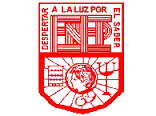 Cuadro sinóptico de la metacognición, cognición y de la autorregulación 
ALUMNAS.
Guadalupe Evangelina Lira Flores NL. 7
Diana Gabriela Martínez Cerda NL. 9
Nayely Del socorro Pedroza Ibarra NL. 11
Raquel Abigail Hinojosa Villanueva NL. 6
Introducción:
Dentro del siguiente cuadro se presentan las diferentes relaciones de los conceptos psicopedagógicos de Metacognición, cognición, auto regulación, para así comprender mejor los procesos mentales  que conllevan a una mejor adquisición de aprendizajes y competencias para los alumnos de la educación básica. Y poder alcanzar los rasgos marcados dentro del perfil de egreso.
Conocer nuestras operaciones o procesos mentales (conocer el que); saber utilizar estrategias para mejorar esas operaciones y procesos (conocer y practicar el como)
La metacognición  nos lleva a saber aprender
Reflexión de procesos mentales
Aspectos esenciales de la actividad mental metacognitimente son:
Metacognición
Conocimiento del esfuerzo de la mente (Qué)
Elección de estrategias (Cómo)
Auto-observación que es comprobar las estrategias elegidas (Autorregulación)
Enseñar a autorregularse es lo mismo que enseñar a utilizar las estrategias de aprendizaje en un momento preciso.
Autorregulación
Diferencias individuales consistentes y duraderos de organización y fundamento cognitivo.
Tendencias a adquirir nuevos conocimientos y seguir en el principio de diferenciación progresiva.
Tendencia al reduccionismo o simplificación a fin de aminorar la carga cognitiva
Tendencia a lograr mayor conciencia o congruencia interna.
Cognición
Conclusión:
Dentro del cuadro anterior podemos darnos cuenta la importancia que tiene el conocer los procesos de la Metacognición dentro de los aspectos educativos, ya que dentro de estos se desarrolla la memoria, además de ser parte de la adquisición de los aprendizajes dirigidos hacia los niños, la cognición nos menciona que nos apoya para adquirí nuevos conocimientos, teniendo mayor conciencia interna y la autorregulación esto nos sirve para poder utilizar las estrategias de aprendizajes.